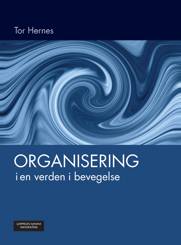 Presentasjon av boken ”organisering i en verden i bevegelse”
Tor Hernes
Professor, Copenhagen Business School og Høgskolen i Sørøst-Norge
Denne boken tar leseren med inn i den prosessuelle handlingsverden, hvor organisatoriske hendelser, dramaer, suksesser og relasjoner reelt utspiller seg. Det gjør den ved å fortolke organisasjoner fra der hvor prosesser igangsettes, endres, avsluttes eller fortsettes. Selve kjernen i tenkningen bak boken er at organisasjoner utelukkende består av prosesser i form av organisering.
Viktige og aktuelle organisasjonsteoretiske perspektiver læres ved at studentene får tilgang til de via den prosessuelle handlingsverden, og ikke motsatt, som er tilfelle med de vanlige bøkene om organisasjon og ledelse. I denne boken får de sjansen til å ”oppdage” perspektivene gjennom forståelse av hvordan de fungerer i forhold til organisasjonens ”indre liv”.
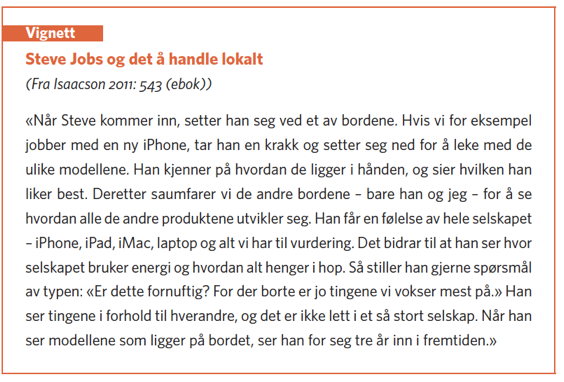 ”Her er boken som har betydd så utrolig mye for hvordan jeg betrakter verden og ikke minst for hvordan jeg handler, både på jobben og hjemme. Et herlig perspektiv som gir så mye mening og hvor jeg blir så lite redd for å gjøre feil. Anbefales alle som på en eller annen måte prøver å forstå og/eller påvirke i en organisasjon!”

Heidi Therese Hansen, Student på Master i Innovasjon og Ledelse, Høgskolen i Sørøst-Norge og Utviklingsleder ved Gløde A/S
Boken passer for deg hvis du studerer organisasjon og ledelse og vil forstå selve dynamikken i organisasjoner.
Boken passer også for de som skal skrive oppgaver om ledelse eller organisasjon, gjerne i sammenheng med at de har vært inne og gjort noen observasjoner eller intervjuer om en utvalgt problemstilling.
Boken passer også for deg hvis du har ansvar for organisering og er nysgjerrig på hva det vil si å utføre det vi kan kalle ”meningsledelse”, hvor formidling av mening er en sentral del av det å lede.
Boken består av fire deler
Del 1 introduserer temaet organisering og hva som er noe av grunntenkningen rundt temaet.
Del 2 presenterer en modell for organisering og meningsskaping
Del 3 knytter organisering opp mot utvalgte organisasjonsteoretiske begreper som for eksempel læring, etikk, teknologi, endring, strategi, makt, kultur og identitet.
Del 4 omhandler hvordan organiseringsprosesser kan studeres og analyseres. Her vektlegges det hvordan man kan skrive oppgaver med utgangspunkt i boken.
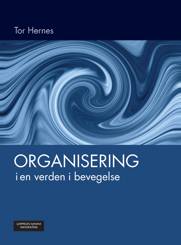 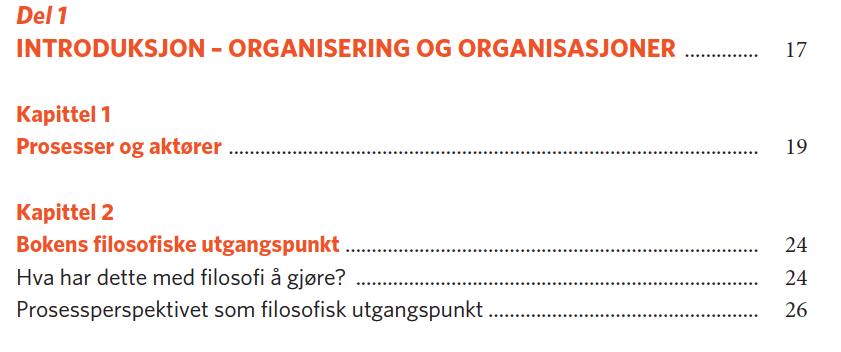 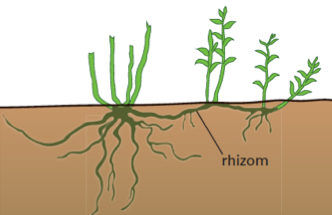 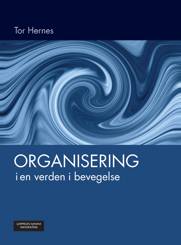 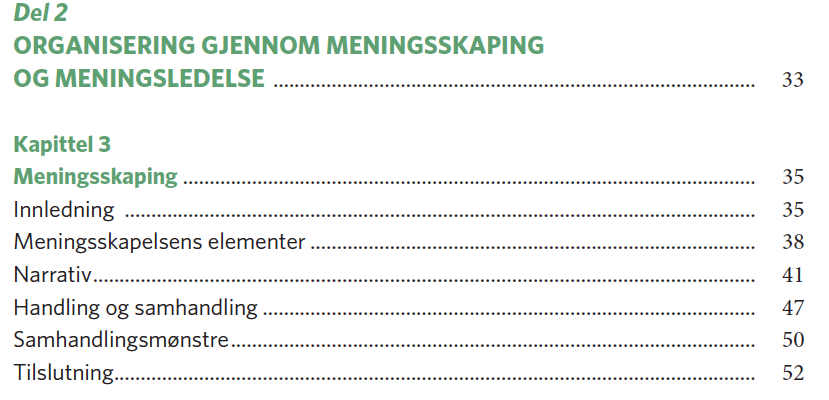 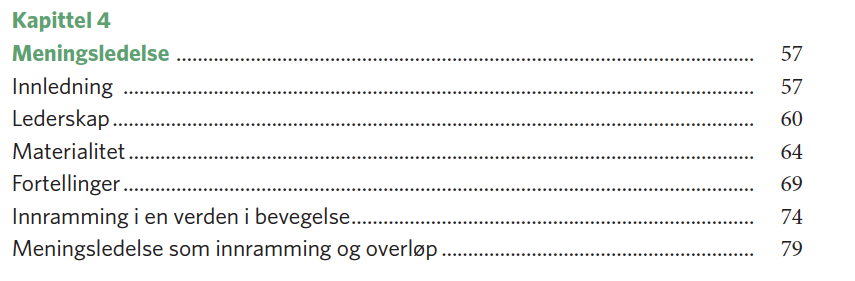 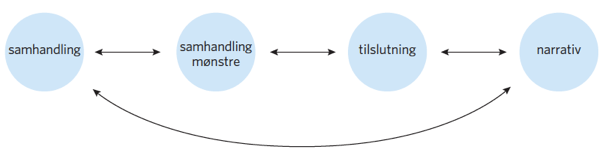 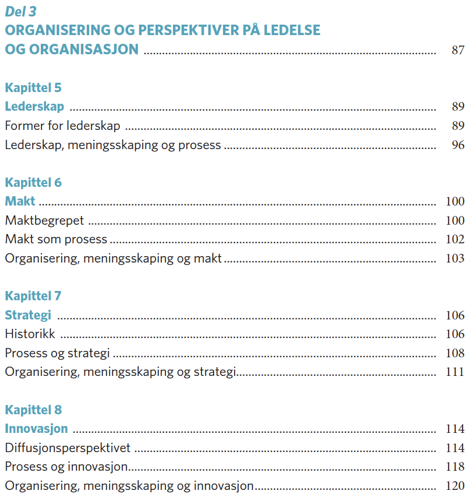 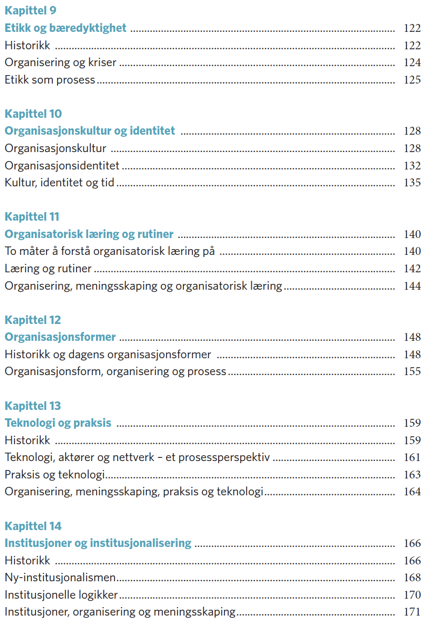 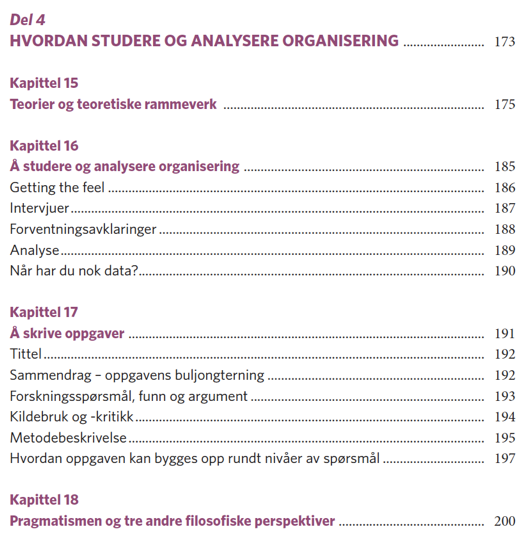 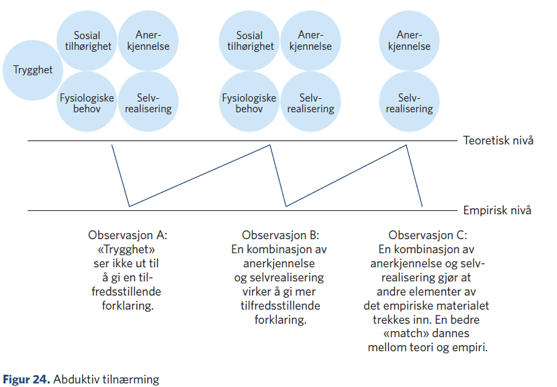 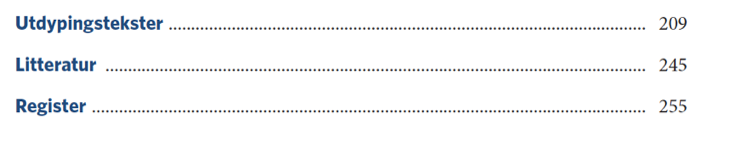 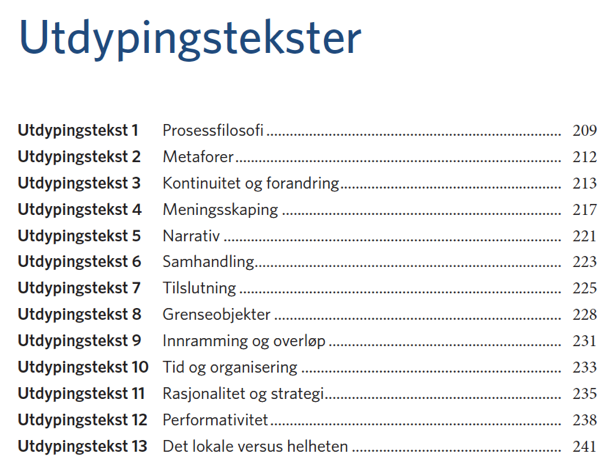 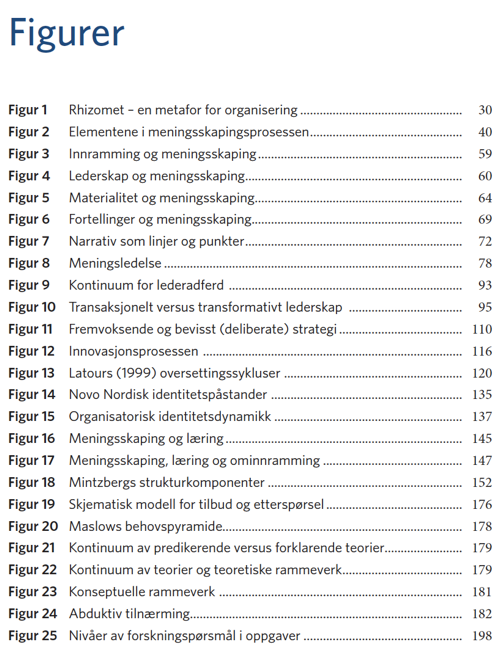 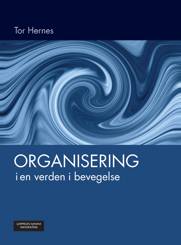 Om forfatteren 
 
Tor Hernes er Professor i Organisasjonsteori ved Copenhagen Business School og Professor II ved Høgskolen Sørøst-Norge. Han er internasjonalt anerkjent for sitt teoretiske arbeid med prosess, organisasjon og tid, og har skrevet en rekke bøker og artikler om emnet. Tor Hernes er utdannet sivilingeniør fra Universitetet i Southampton og har arbeidet i FN og som rådgiver innen ledelse og organisering i forskjellige deler av verden. Han tok sin doktorgrad om organisasjonslæring ved Universitetet i Lancaster i 1996. Fra 1996 til 2000 underviste han ved Universitetet i Tromsø og fra 2000 til 2008 ved Handelshøyskolen BI i Oslo, hvor han ble professor i 2003. Han har vært ansatt ved Copenhagen Business School siden 2008 og ved Høgskolen i Sørøst-Norge som Professor II siden 2013. Tor Hernes har bred erfaring fra undervisning og veiledning på bachelor, master og Ph.D, samt fra utvikling og ledelse av en rekke undervisningsprogrammer. Han ble i 2014 tildelt NEON-prisen for fremragende bidrag til norsk organisasjonsforskning. I 2015 ble han tildelt The George R. Terry Book Award fra The American Academy of Management for boken A Process Theory of Organization for det beste bokbidrag til internasjonal ledelsesforskning dette året.